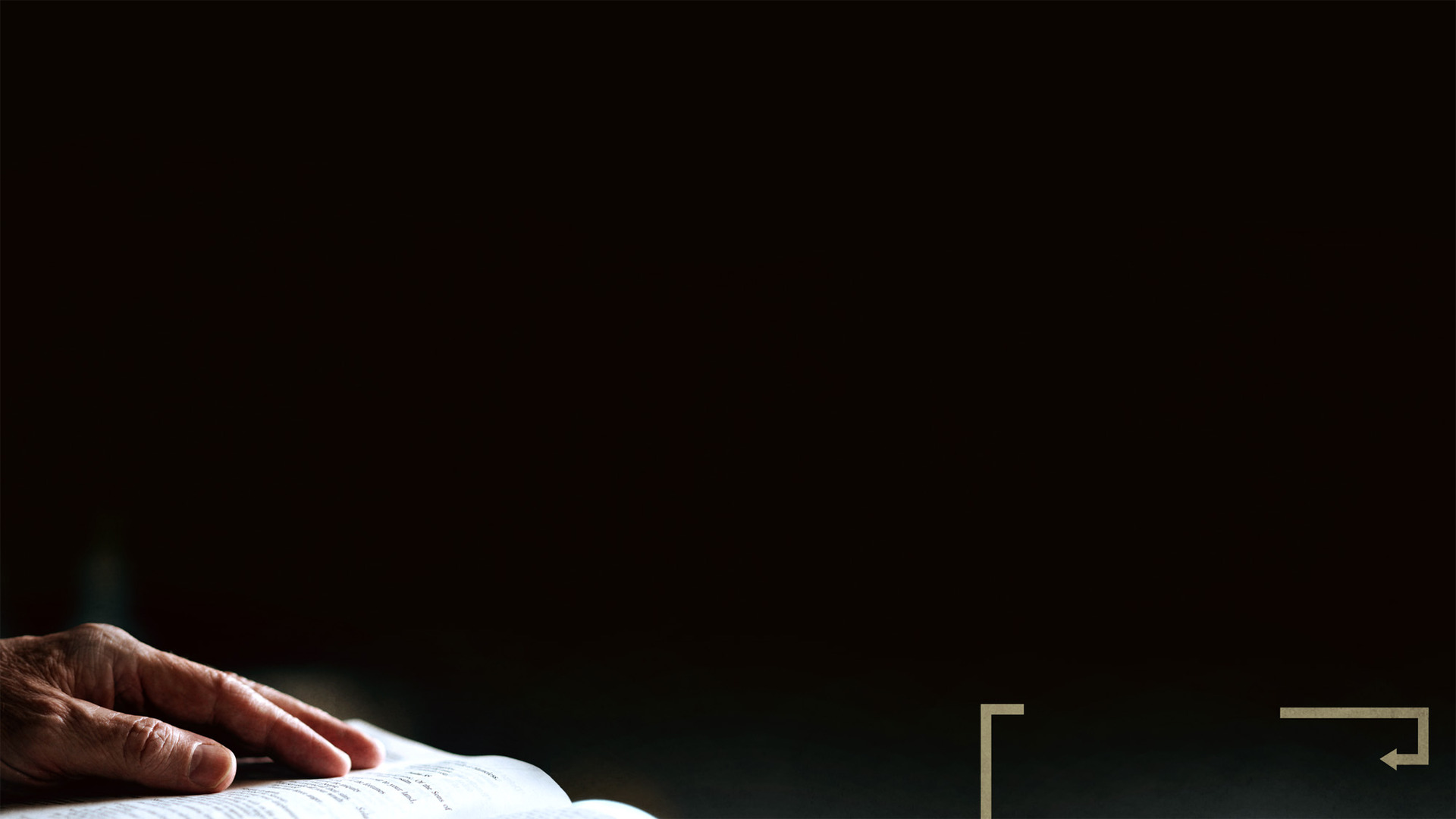 Psalm 1:1–3 (NASB95) 
1 How blessed is the man who does not walk in the counsel of the wicked, 
Nor stand in the path of sinners, 
Nor sit in the seat of scoffers! 
2 But his delight is in the law of the Lord, 
And in His law he meditates day and night. 
3 He will be like a tree firmly planted by streams of water, 
Which yields its fruit in its season 
And its leaf does not wither; 
And in whatever he does, he prospers.
resolutions
of the righteous
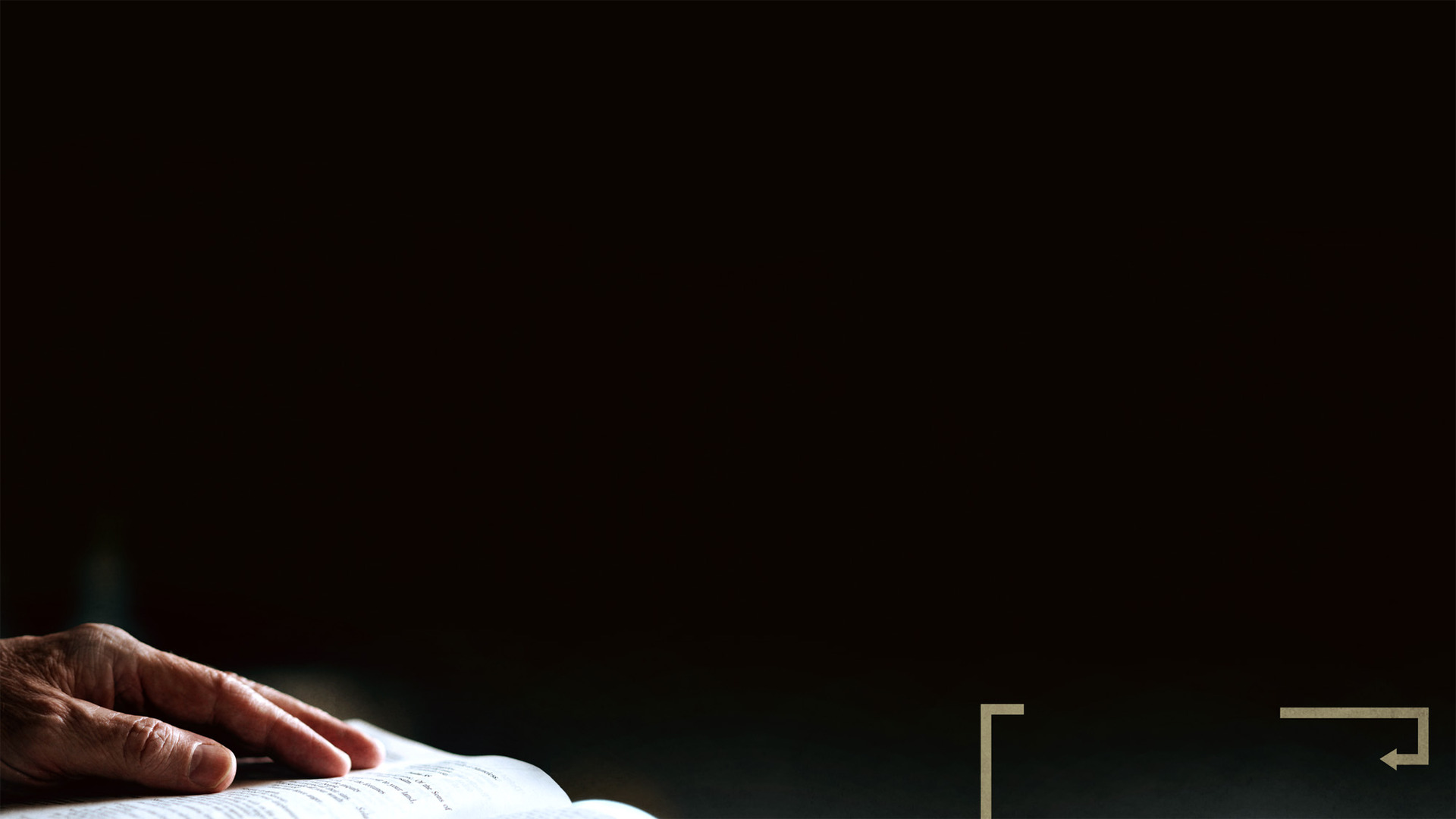 Psalm 1:1–3 (NASB95) 
1 How blessed is the man who does not walk in the counsel of the wicked, 
Nor stand in the path of sinners, 
Nor sit in the seat of scoffers! 
2 But his delight is in the law of the Lord, 
And in His law he meditates day and night. 
3 He will be like a tree firmly planted by streams of water, 
Which yields its fruit in its season 
And its leaf does not wither; 
And in whatever he does, he prospers.
resolutions
of the righteous
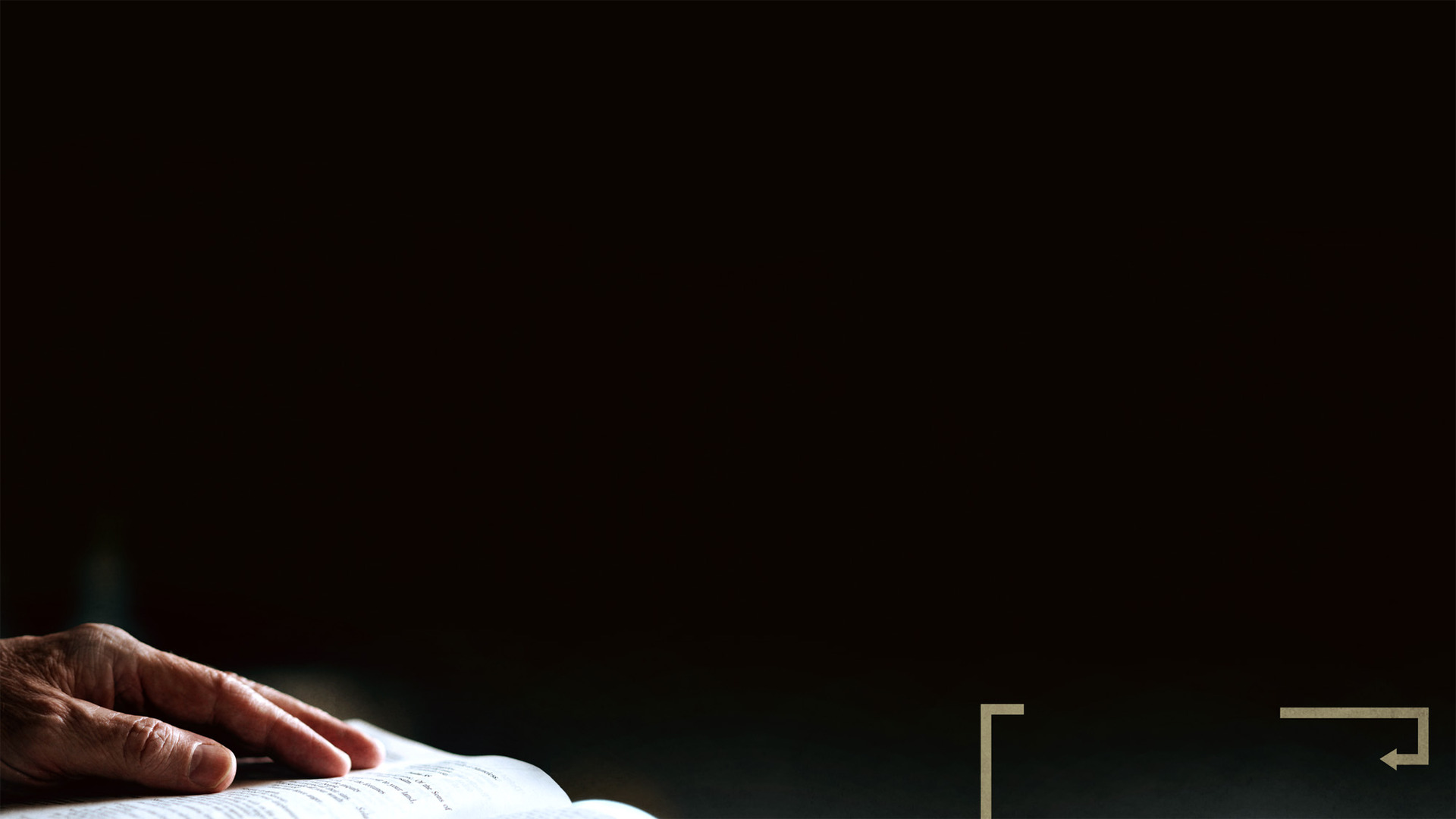 Psalm 1:1–3 (NASB95) 
1 How blessed is the man who does not walk in the counsel of the wicked, 
Nor stand in the path of sinners, 
Nor sit in the seat of scoffers! 
2 But his delight is in the law of the Lord, 
And in His law he meditates day and night. 
3 He will be like a tree firmly planted by streams of water, 
Which yields its fruit in its season 
And its leaf does not wither; 
And in whatever he does, he prospers.
resolutions
of the righteous
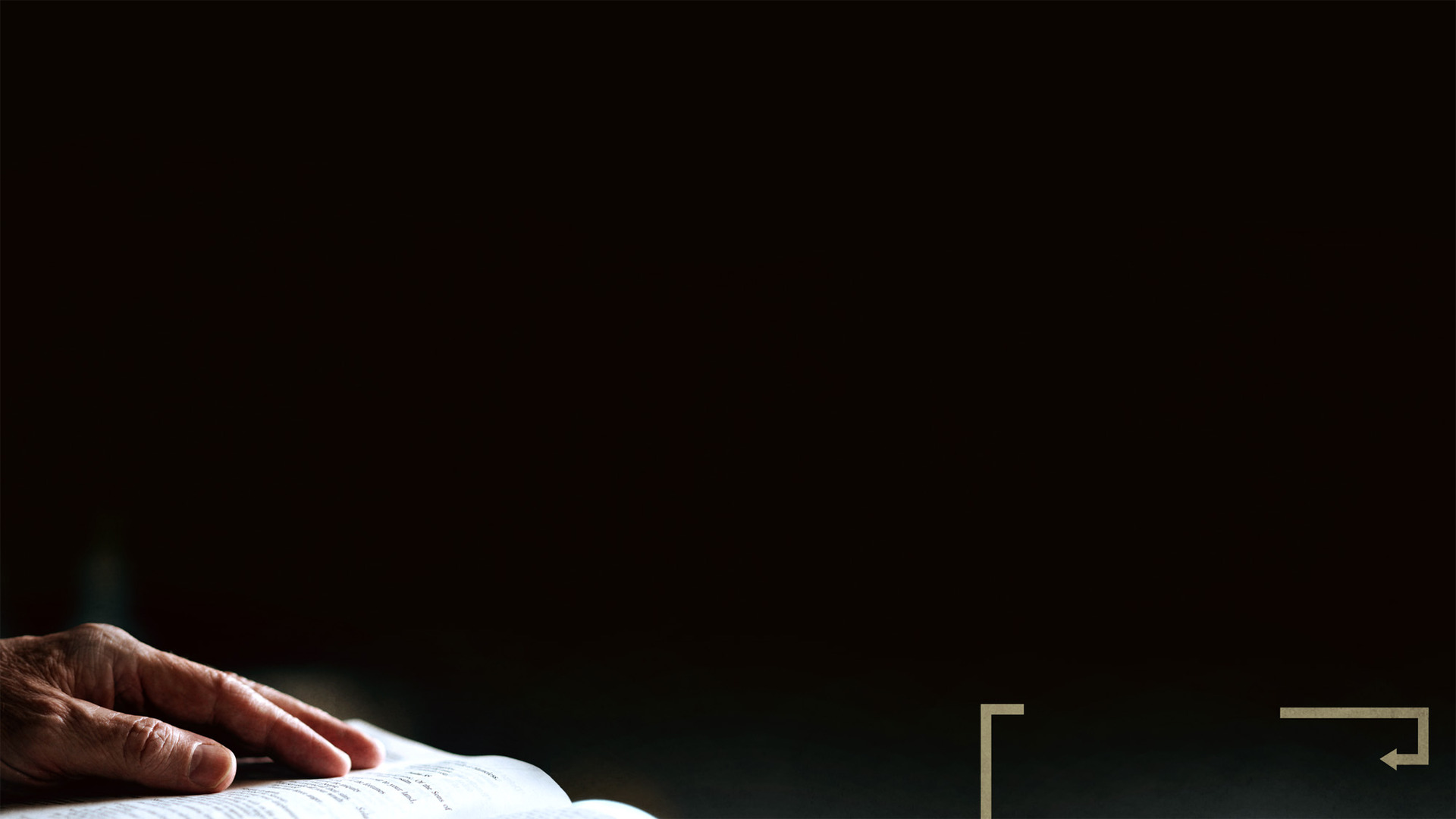 Psalm 1:1–3 (NASB95) 
1 How blessed is the man who does not walk in the counsel of the wicked, 
Nor stand in the path of sinners, 
Nor sit in the seat of scoffers! 
2 But his delight is in the law of the Lord, 
And in His law he meditates day and night. 
3 He will be like a tree firmly planted by streams of water, 
Which yields its fruit in its season 
And its leaf does not wither; 
And in whatever he does, he prospers.
resolutions
of the righteous
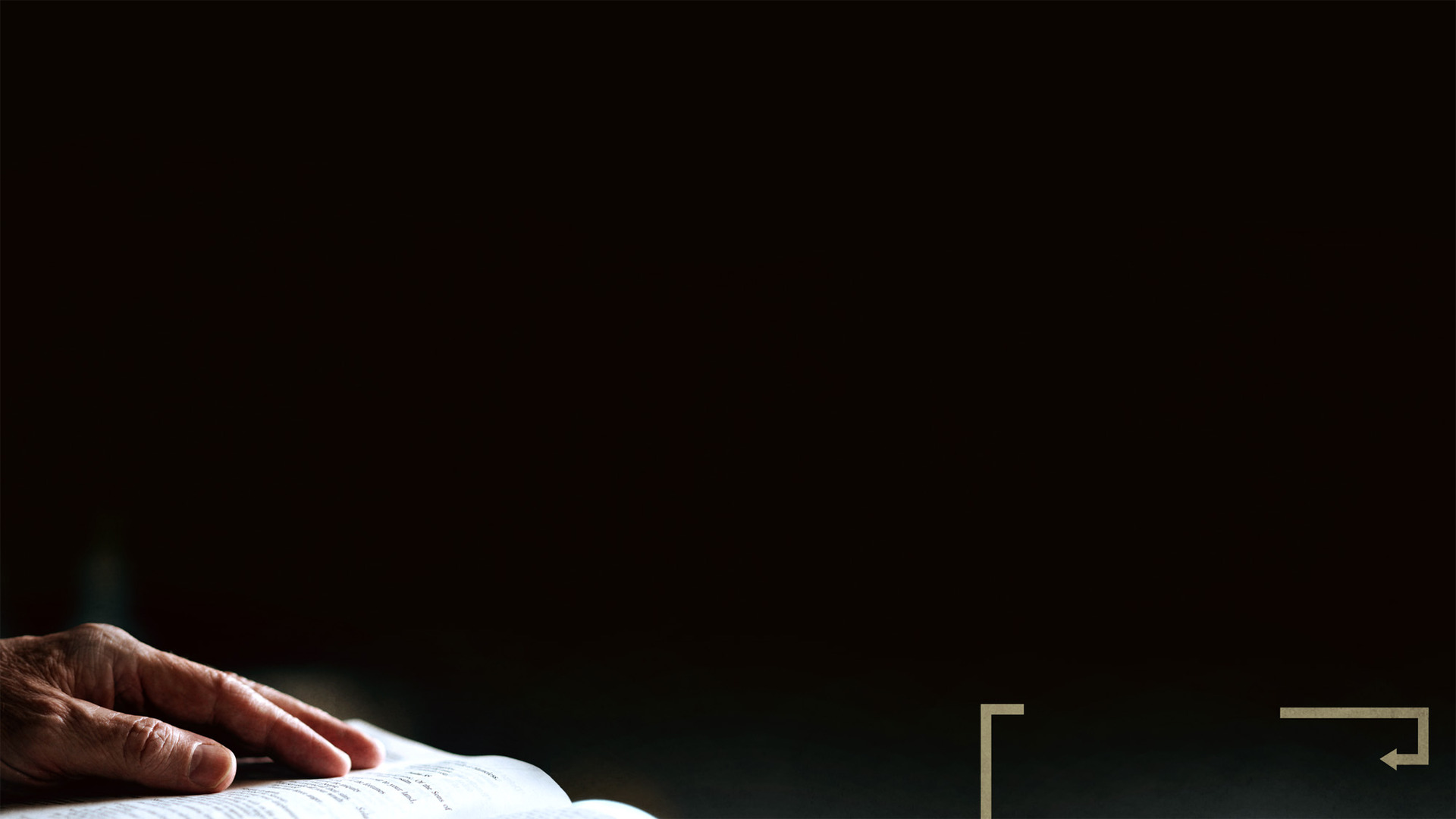 Psalm 1:4–6 (NASB95) 
4 The wicked are not so, 
But they are like chaff which the wind drives away. 
5 Therefore the wicked will not stand in the judgment, 
Nor sinners in the assembly of the righteous. 
6 For the Lord knows the way of the righteous, 
But the way of the wicked will perish.
resolutions
of the righteous